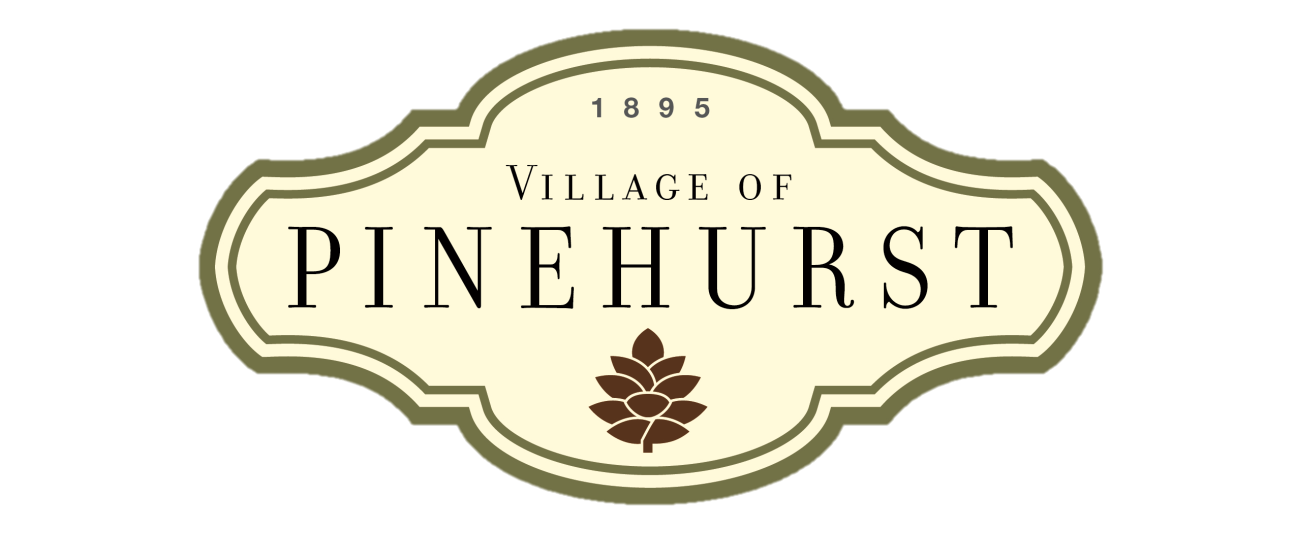 FY 2015 Village of Pinehurst
Strategic Plan Q2 Status UpdateAs of December 31, 2014
[Speaker Notes: When Council adopted the FY 2015 SOP, you asked that staff provide quarterly updates on the status of implementation.  This presentation represents the update at the end of the 2nd Quarter, or December 31, 2014.]
FY 2015 Strategic Plan Status Update
Table of Contents
Village Council	3
Strategic objectives by perspective	4
Overview of the status of FY 2015 initiatives	5
Initiative status update:
	Customer perspective 	6
	Internal perspective 	8
	Employee perspective 	9
	Financial perspective 	10
Initiatives carried forward from FY 2014	11
Summary of the FY 2015 Q2 SOP Status Update	12
[Speaker Notes: We will review initiatives by BSC perspective and provide a summary of the recommended changes.]
FY 2015 Strategic Plan Status Update
Village Council
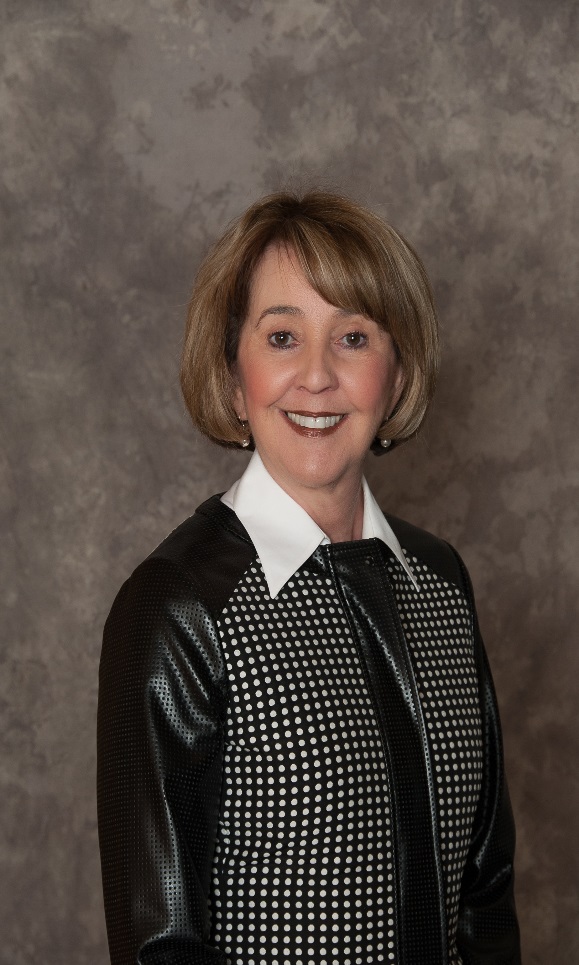 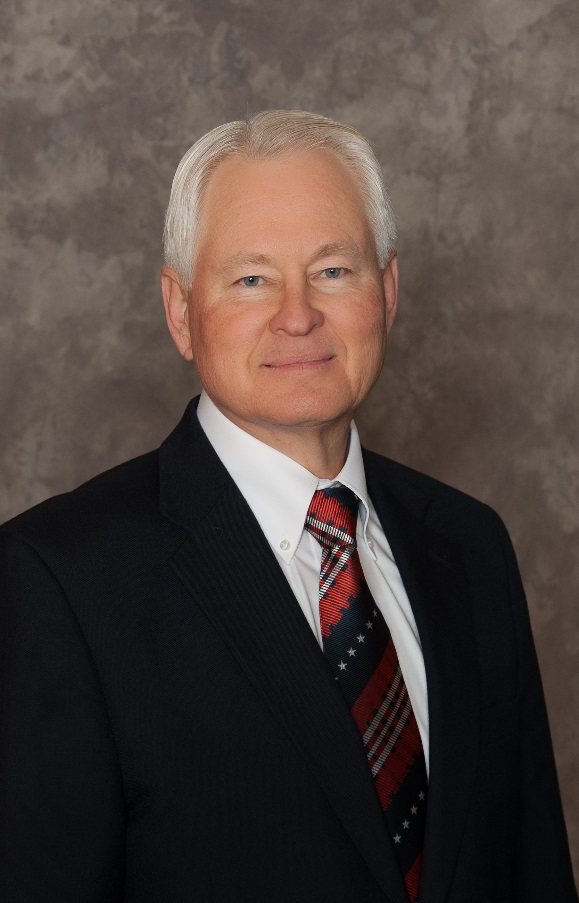 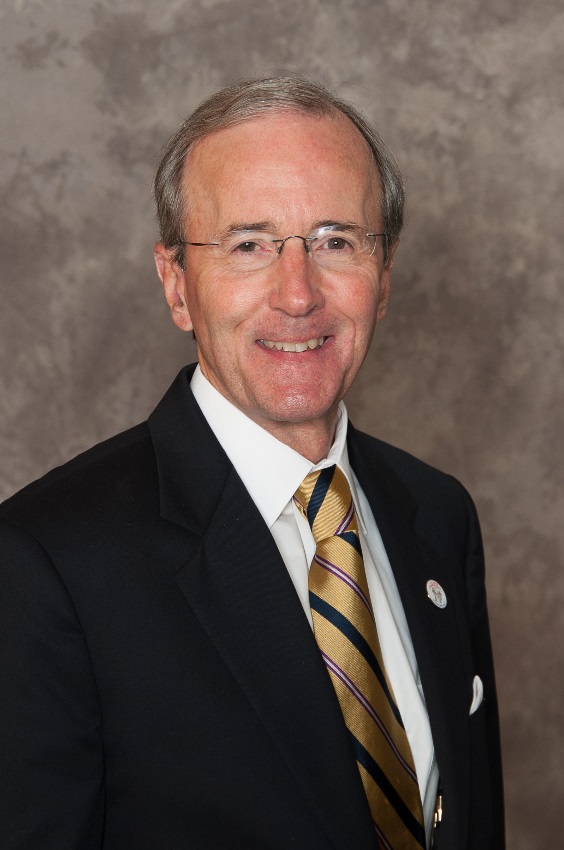 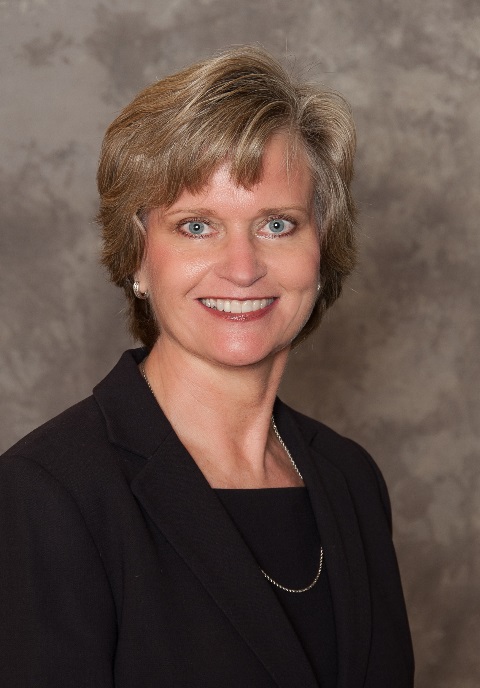 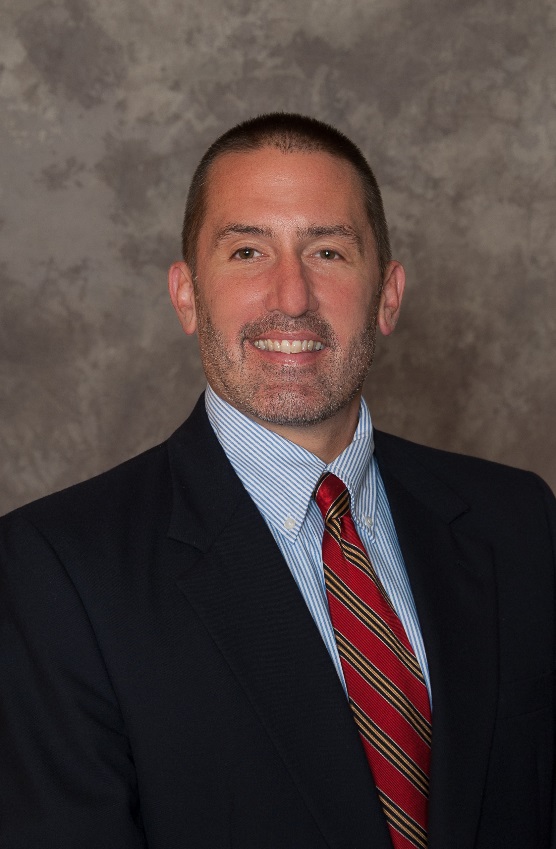 Nancy Fiorillo,
Mayor
John Cashion,
Mayor ProTem
John Strickland,
Treasurer
Clark Campbell,
Councilmember
Claire Phillips,
Councilmember
[Speaker Notes: I would like to thank the Council for your leadership in strategic planning and providing the vision for our community, which staff strives to achieve through implementation of the SOP.]
FY 2015 Strategic Plan Status Update
Strategic Objectives by Perspective
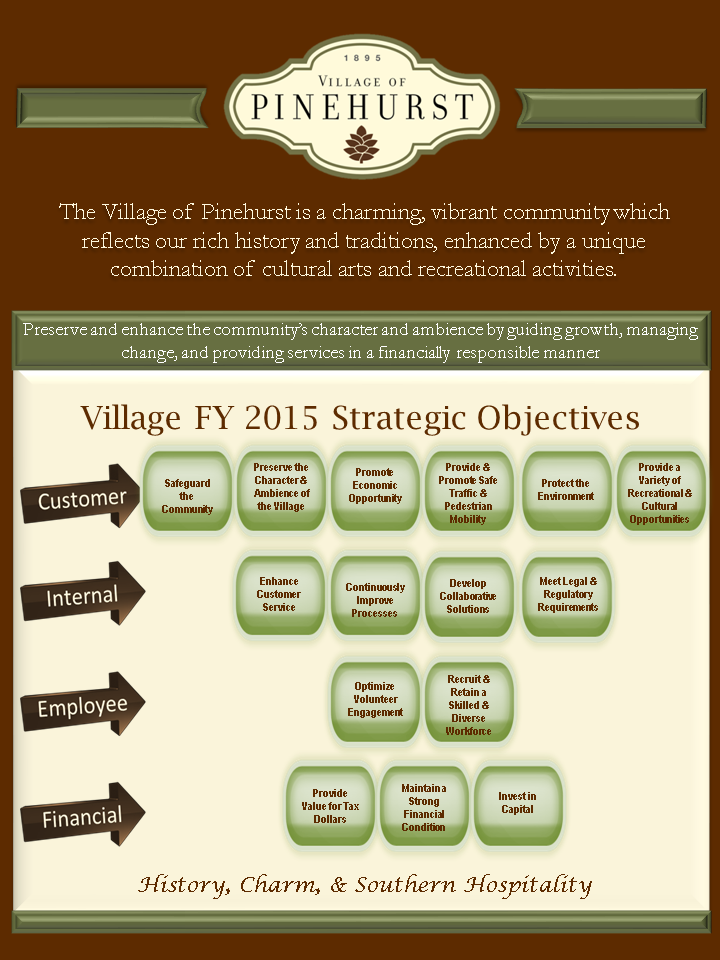 [Speaker Notes: Initiatives are grouped by the 15 strategic objectives in 4 BSC perspective areas: customer, internal, employee, and financial]
FY 2015 Strategic Plan Status Update
Overview of the Status of Strategic Initiatives at December 31, 2014
After adopting the FY 2015 SOP, Council made the following changes in Q1:
Added four (4) initiatives
Eliminated seven (7) initiatives
Renamed four (4) initiatives
Carried over seven (7) initiatives from FY 2014
In Q2, Council added the following initiative: Evaluate opportunities to renovate and enhance the current Public Services site
For Q2, staff recommends the following changes to the SOP:
Rename one (1) initiative
Eliminate/postpone five (5) initiatives:
Evaluate the consolidation of S&G and B&G (BIRDIE)
Streamline inspection applications and processes to better coordinate with other departments
Automate the TRC process
Evaluate an integrated document management/imaging program (BIRDIE)
Develop a succession plan
FY 2015 Strategic Plan Status Update
Customer Perspective – Strategic Initiatives and Status
FY 2015 Strategic Plan Status Update
Customer Perspective – Strategic Initiatives and Status
FY 2015 Strategic Plan Status Update
Internal Perspective – Strategic Initiatives and Status
FY 2015 Strategic Plan Status Update
Internal and Employee Perspective – Strategic Initiatives and Status
FY 2015 Strategic Plan Status Update
Financial Perspective – Strategic Initiatives and Status
FY 2015 Strategic Plan Status Update
Initiatives Carried Forward from FY 2014
FY 2015 Strategic Plan Status Update
Summary of the FY 2015 Q2 SOP Status Update
Council added one (1) initiative in Q2
Four (4) initiatives were begun in Q2
Three (3) initiatives were completed in Q2
Staff recommends eliminating and/or postponing five (5) initiatives 
Six (6) initiatives are scheduled to begin in Q3 or Q4:
Achieve national accreditation in the Fire Department
Extend sidewalk and walkway system
Redesign Village website
Create an orientation process for newly elected officials
Evaluate opportunities for electronic submittal of P&Z forms
Evaluate opportunities to make the HT financially feasible (BIRDIE)
[Speaker Notes: Completed 3 initiatives:
Policy on volunteer and committee appointments
GPS software (mobile 311) in Public Services
Given Memorial Library expansion ($300,000 payment)]